دورة \ حشوات وسائد النوم – ما افضل خيار للفترة من 1-3\3\2022كلية التربية للبنات \ قسم الاقتصاد المنزلي  المحاضرون أ.بشرى فاضل صالح م. شيماء خليل فضيل م.م.رشا علي رسول
برنامج الدورة : 
 اليوم الاول : 1- اهمية الوسائد 
                2-اختيار الوسادة والاسماء التجارية للوسائد الطبية 
                3- المعايير الهامة في اختيار الوسائد 
                4- طرق النوم وعلاقتها باختيار الوسادة 
                5- الدراسات التي تناولت الوسائد وتاثيراتها على الانسان 
 
اليوم الثاني : انواع الوسائد : عيوب ومزايا                

اليوم الثالث : انواع الحشوات : عيوب ومزايا
المقدمة : 
وسادة السرير من أهم القطع التي تحتوي عليها غرفة النوم حيث أنها لا تكتمل بدونها وهي لا تقل أهمية عن السرير ذاته فهي التي تكسبه المظهر الأنيق والجذاب كما أن الاختيار السليم لها يحمي الرقبة من العديد من الأضرار الصحية التي قد تلحق بها لذا. أفضل المخدات لسلامة جسمك أثناء النوم الأكثر مشاهدة فترة النوم من أكثر الفترات التي تؤثر على الجسم ونشاطه طوال اليوم وطوال العُمر أيضا. فوضع جسمك أثناء النوم والمكان الذي تنامين عليه كلاهما يؤثران على صحة ظهرك ورقبتك وعظامك. تختلف الوسائد في الشكل والصفات الوظيفية اعتمادًا على الغرض 
المقصود منها. ( تفاصيل اكثر في المحاضرات اللاحقة )
إن وسادة النوم المناسبة لك قد لا تناسب الآخرين، لذا لا تستشيرهم وتعتمد على رأيهم فقط، بل اصغي لجسدك وراحتك.
إن الحصول على الوسادة المناسبة، يضمن الحصول على نوم بجودة عالية، وهذا الأمر ينعكس بشكل إيجابي على الجسم وصحته، فالنوم الجيد يضم فوائد عديدة من أهمها:
تقليل خطر الإصابة بالسمنة والوزن الزائد
الوقاية من الاصابة بمرض السكري  
خفض خطر الإصابة بأمراض القلب
يعزز الصحة الجنسية
يعزز الجهاز المناعي وعمله ويقيك من العدوى
ويساعد في التخلص من التوتر ويعزز الصحة النفسية للشخص  

اختيار الوسادة الصحيحة مهم جداً،  ولكن لسوء الحظ أن أغلبية الناس  لا يلتفتون إلى المكونات الأساسية الداعمة المناسبة لرقبتهم، بل فقط إلى الحشوة بداخلها ونعومة غطائها.
عند اختيار وسادة السرير علينا أن نأخذ في الاعتبار بعض المعايير الهامة والتي من أهمها.
العوامل المؤثرة عند اختيارك للوسادة:
١- طريقة النوم  (على الجنب، الظهر، الجنب والظهر، البطن، الجنب مع ميول إلى البطن)
2- عرض الكتف
3- خامة الوسادة ( المادة المصنوعه منها )
4- وزن الوسادة 
5- اختيار الحشو وكميتها 
6- حجم الوسادة 


وفيما يلي شرح تفصيلي لهذه العوامل :
اولا \ طريقة النوم  : 1-عند الاستلقاء على الوسادة، يجب أن يكون العامود الفقري مستقيم من أسفل الظهر إلى وسط -
                         الرأس (وذلك في وضعية النوم على الجنب)  
                      2- عند الاستلقاء على الوسادة، يجب أن يكون الرأس مستقيم وليس منحنياً إلى الأمام ولا إلى الوراء
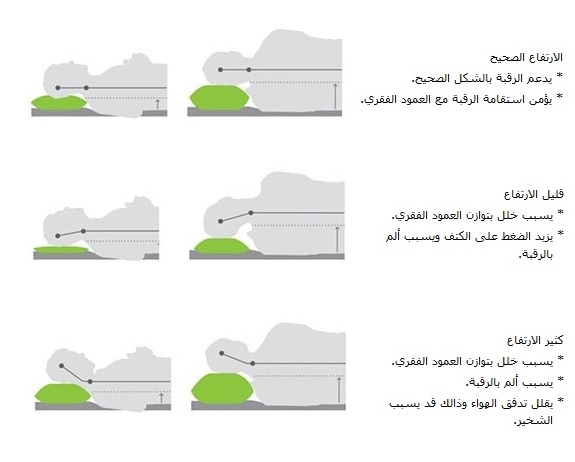 يؤثر ارتفاع الوسادة خلال النوم على الجسم، وخاصةً ضغط الدم والعمود الفقري، ولذلك يمكن أن يصاب الإنسان بأوجاع وعدم انضباط الضغط على مدار اليوم بسببها فقط، وهذا أمر يمكن ألا يتوقعه البعض ويعتقد أنه يعاني من مرض خطير.
وسلطت دراسة صادرة عن معهد "هارفارد" للصحة الضوء على أضرار ارتفاع الوسادة، وفي مقابل ذلك تم فحص عينة مكونة من 20 شخصًا منقسمين بالتساوي ذكور وأناث تتراوح أعمارهم بين 25 إلى 40 عامًا، وتم تدوين معلوماتهم الخاصة بالوزن والطول وارتفاع الوسادة ومدى تأثيرها السلبي على الجسم.
وأظهرت النتائج أن ارتفاع الوسادة الكبير زاد من الضغط على العمود الفقري الذي ضغط بدوره على الساقين مع طول ساعات النوم، وحينما يكون مستوى الوسادة مناسب، فإن ذلك لا يفرض ضغطًا على العمود الفقري وأنسجة الجسم الآخرى، ويمنح منطقة الرأس والساقين راحة، وأفضل ارتفاع للوسادة هو 7 سم- وفقًا لموقع" link.springer".
وقال الطبيب الصيني جون ليو شين، مدير مركز النوم والتنفس بالصين، إن ارتفاع الوسادة الجيد ضروري لحياة أكثر صحة لأنها تدعم الرأس والرقبة خلال الاسترخاء والنوم، وذلك لأن الرقبة عبارة عن جسر بين الرأس وبقية الجسم، وأي تأثير سلبي عليها يضغط على أجهزة الجسم الآخرى من خلال الأوتار والعضلات- حسبما ذكر موقع " Researchgate".
من جانبه أوضح ليو يانجياو، مدير الأكاديمية الصينية للطب، أن ارتفاع الوسادة الزائد يقلل من تدفق الدم إلى المخ وهذا يؤدي إلى انخفاض الضغط خلال اليوم ويتسبب في وجود صداع شديد عند الاستيقاظ.
وقال إن الوسادة المرتفعة تجعل رأس النائم تنحني للأمام، وهذا يفرض ضغط على الشريان في الرقبة، وبذلك لا يصل الدم بنسبة كافية إلى الدماغ، وهذا يسبب أضرار آخرى غير ضغط الدم، وهي الشخير أثناء النوم وأوجاع في الرقبة.
وأشار إلى أن انخفاض مستوى الوسادة بنسبة كبيرة له أضرار أيضًا، وهي زيادة ضغط الدم وهذا يؤدي إلى حدوث دوخة وتورم في الوجه باليوم التالي بسبب تدفق كمية دم زائدة للدماغ- حسبما ذكر موقع " "Chinadaily.
وأوضح أن أفضل ارتفاع للوسادة هو من 6 إلى 9 سم، وذلك يتوقف على مكونات الوسادة، ومدى تفاعلها مع وزن الدماغ، ولكن عند النوم على الجانبين أكثر من الظهر فأن الجسم يحتاج إلى وسادة أعلى قليلًا لمنح راحة للعمود الفقري.
وأكد أن من يعاني من ارتفاع في ضغط الدم يجب أن يبتعد عن استخدام الوسادة السميكة، أما من لديه مرض في القلب أو الربو، فجيب الاستعانة بالوسادة الرقيقة، وللأشخاص العاديين يجب اختيار وسادة متوسط في السمك حتى لا تكون ناعمة للغاية فلا تمنح الارتفاع المناسب خلال النوم أو صلبة فلا تتفاعل مع وزن المخ خلال تغير وضعية الجسم ليلًا.
ونصح مدير الأكاديمية الصينية للطب الأمهات بضرورة انتقاء طول وسادة مناسبة للأطفال الأكبر من 3 أشهر، بحيث يكون الارتفاع بين 3 أو 4 سم لضمان راحة الرقبة.
1- إن كنت ممن ينامون على ظهرهم فيجب أن تكون الوسادة التي تختارها متوسطة السمك، بحيث لا يكون الرأس مرتفعاً جداً أو على مستوى الفرشة.2-  إن كانت وضعية النوم المفضلة لديك على بطنك، فبالإمكان اختيار وسادة رفيعة السمك، أو حتى النوم دون وجود هذه الوسادة، ليكون رأسك بمستوى مناسب مع العمود الفقري، ولكن يفضل في هذه الوضعية وضع وسادة أسفل معدتك لتجنب الإصابة بألم في الظهر.3-  أما إن كنت تفضل النوم على جانبك فأنت بحاجة أذاً إلى وسادة تدعم رأسك وتملء الفراغ ما بين أذنك وكتفك، أي أن تكون الوسادة أكثر صلابة.4-  إن كنت تنام بوضعيات مختلفة أثناء الليل وتتقلب كثيراً، فعليك اختيار وسادة متوسطة السمك، وطرية بعض الشيء لتناسب جميع هذه الوضعيات.


فوائد غير متوقعة .. ماذا يحدث للجسم إذا بدأنا النوم بدون وسادة؟
ان الوسائد التي نستخدمها اليوم ناعمة ورقيقة، ولا يستطيع الكثير من الناس النوم دون سادة كبيرة مريحة، لكن في الواقع، قد لا يكون النوم بها أفضل طريقة للراحة، كونها قد تؤثر على الجسم والمزاج.في التقرير نستعرض ماذا يحدث لجسمك إذا بدانا النوم بدون وسادة، وفقا لما أورده "brightside" الأمريكي.1- يمنع آلام الظهريمكن أن تؤدي العديد من الوسائد إلى وضع غير طبيعي للنوم ولا يستمر الدعم الذي تقدمه لفترة طويلة، على الرغم من أن الوسادة نفسها لن تؤذي ظهرك، إلا أنها قد تؤدي إلى تفاقم العديد من الأعراض الأساسية، عندما تنام بدون وسادة، يمكن لعمودك الفقري أن يرتاح ويكون جسمك في وضعه الطبيعي.2- يساعدك على التعامل مع آلام الرقبةلا تساعدك معظم الوسائد على النوم في الوضع الصحيح، بل يمكن أن تجعل وضعيات النوم أسوأ، ثني رقبتك بأي شكل من الأشكال لفترة طويلة سيجعلك غير مرتاح، والوسائد شديدة الصلابة أو اللينة جدًا قد تؤدي إلى آلام الرقبة.3- يحارب الصداعإذا كنت تستيقظ من النوم وأنت تعاني من الصداع أو تشعر بالدوخة، فقد تكون وسادتك هي السبب، الوسائد المرتفعة للغاية تجعل رأسك ورقبتك تدور للأمام وتزيد من توتر عضلات الرقبة، قد يصيبك هذا بالصداع في الصباح بمجرد النهوض من السرير.
4- قد يخفف التوترإذا كانت وسادتك تجعلك غير مرتاح في الليل، فقد ينتهي بك الأمر إلى التقلب في نومك، كلما زاد عدد اضطرابات النوم لديك، قل الوقت المتاح لجسمك للعديد من الوظائف المهمة التي تحدث أثناء النوم، يمكن أن يؤثر الحرمان المستمر من النوم على مزاجك ومهاراتك في التفكير، وسيؤدي إلى إفراز جسمك للمزيد من هرمونات التوتر أثناء النهار.5- يمنع حب الشباب  بالوجهعادة ما يتم الضغط على الوجه على الوسادة معظم الوقت أثناء الليل، ربما لا تغسل كيس الوسادة كل يوم، فهي تجمع الأوساخ والزيوت والغبار المنزلي عليها، كل هذا يمكن أن يؤدي إلى ظهور الحبوب والالتهابات والتجاعيد المبكرة.6- قد يكون مفيدا للشعرإذا كنا نستيقض في الصباح بشعر جاف ومتشابك، فقد نرغب في التخلي عن الوسادة من أجل خصلات الشعر، عندما نتقلب  ليلاً، فإن الشعر يفر بغطاء الوسادة، مما يؤدي إلى تكسره، يمكن لأكياس الوسادة أيضًا امتصاص الزيوت من الشعر، مما يجعله جافًا وهشًا.



ثانيا \ عرض الكتف :
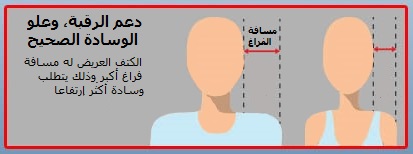 3- خامة الوسادة - خامة المخدة الخامة المصنوع منها المخدة الطبية بالإضافة للحشو يجب أن يكونا الأفضل، صحيح أن هذا يعني سعر أعلى ولكن اختيار الجودة يعني مدة أطول للمخدة وراحة أفضل للرقبه وللظهر. الاختيار دائما للخامات الأقرب للمواد الطبيعية والمخدات التي يُمكنها أن تتنفس حتى لا يتراكم عليها الأوساخ والعرق.أنواع المخدات لا يوجد نوع أو خامة واحدة للمخدات ا بل أن هناك أنواع متعددة وكل منهم لها مميزاتها وعيوبها وعليكِ الاختيار وفقا لاحتياجتك. Down Pillows تُصنع هذه المخدات من ريش طائر الأوز أو الطب وتكون كبيرة حجما ويُمكن 
فإذا كُنتِ تُحبين المخدات اللينة والخفيفة والتي تُشعرك بالاسترخاء سيكون هذا الخيار مُميز بالنسبة لكِ.فان المخدات الطبية Latex Pillow هى تلك التي تكون مطاطة، لا يُمكنكِ تشكيلها وفقا لما تُريدين، ولكنها تتخذ شكل جسمك ثُم تعود لطبيعتها بعد ذلك. هى أكثر صلابة من مخدات الداون، ولكنها مُريحة ومرنة نوعا ما أيضا. هذا النوع من المخدات مُقاوم للأوساخ ويوفر الدعم لرقبتك وظهرك. المخدات الطبية Memory Foam يتم حشو هذا النوع من المخدات بمواد كيميائية وأهمهم مادة البولي يورثين. ويُعتبر هذا النوع من المخدات أنيق ومُريح لذلك يُفضله الكثيرون. فهى لا تتكتل وتُدعم الرقبة والظهر بشكل مثالي. المخدات الطبية Water Pillows هل سمعتِ قبل ذلك عن الوسادات المائية؟ نعم هى وسادة تكون مليئة بالماء بدلا من الريش أو الإسفنج. وتوفر دعم مثالي وثابت للرقبة والرأس وهى مرنة وناعمة ولا يتغير شكلها أثناء النوم. على عكس الوسادات الأخرى التي قد تسقط للأسفل نتيجة وزن الرأس أثناء النوم. لذلك يُفضل الكثيرون المخدات الطبية المائية. المخدات الطبية Wedge Pillows وهى تلك المُخصصة لمن يُعانون من آلام في 
الظهر وتكون أكبر حجما من الوسائد العادية وأحيانا تكون مكونة من قطعتين إحداهما للظهر والأخرة للرقبة. (سيتم شرحه تفصيلا في المحاضرات اللاحقة )


 رابعا \ وزن الوسادة :يختلف وزن المخدة الطبية وفقا للحشو من الداخل، فمثلا المخدات الريش تكون خفيفة، بينما المطاطية وتلك التي يتم حشوها بمواد كيميائية تكون أثقل.


.
خامسا \ اختيار الحشوة وكميتها : هناك مجموعه من خيارات الحشو او التعبئة المتاحة للوسائد .ليس هناك ماهو الافضل على الاطلاق فجميعها لها عيوب ومزايا وأشار إلى أن اختبار الوسادة، هو الطي، حيث يتم طي الوسادة من المنتصف، وإذا عادت إلى شكلها الأصلي بعد تركها، فهذا دليل على أنها مازالت جيدة والحشو داخلها متين، وإذا كانت الوسادة كبيرة، فيجب طيها عدة مرات وليس مرة واحدة من المنتصف فقط؛ للتأكد من أن كل الأجزاء فيها سليمة- بحسب موقع "طبيب النوم" الأمريكي التابع لدكتور مايكل بريوس.
وأكد أنه بعد اتخاذ قرار باستبدال الوسادة، يجب شراء واحدة بناءً على مواصفات معينة، منها اختيار الحشوة، فهناك وسائد ناعمة تحتوي على الريش، ولكنها يمكن أن تسبب الحساسية، ولذلك فمن الأفضل شراء واحدة تتكون من الريش الاصطناعي والبوليستر، لأنها غير مكلفة مقارنة بالأولى، ولا تسبب حساسية مثل غيرها، ولكن يجب عند البحث، اختيار المنتج المدون عليه قوة تعبئة 600 أو أعلى؛ حتى تدوم وقت أطول.
وقال إنه في حالة المعاناة من الحساسية، فيجب اختيار وسادة مصنوعة من الصوف؛ لأنها غير مسببة للحساسية ومقاومة للعفن وعث الغبار، كما أنها تزيل الرطوبة من الرأس والرقبة وتساعد في تنظيم حرارة الجسم خلال النوم.
وأضاف أنه يمكن أيضًا اختيار الوسادة القطن؛ لأنها لا تسبب الحساسية وتقاوم العفن، وتميل إلى أن تكون مسطحة وثابتة.
وأكد أنه يجب البحث أيضًا عن النسيج، لأن الوسادة المغلفة بالأقمشة الطبيعية تسمح للهواء بالمرور داخلها، وهذا يطيل من عمرها ويحميها 
من العفن، إضافة إلى التأكد من عدم احتواء الوسادة على علاجات مضادة للميكروبات؛ لأن تزيد من الحساسية.


 سادسا \حجم الوسادة :
      بالنسبة لحجم الوسادة، فإن الحجم القياسي كبير بدرجة كافية، ويجب أن يمكّنك سمك أو وسادتك من النوم مع محاذاة رأسك ورقبتك وكتفيك مع عمودك الفقري .
الاسماء التجارية المختصة بالوسائد الطبية : - مخدة طبية ماستربد ماستربد من الماركات المعروفة في صناعة المراتب والمخدات المُريحة والتي تُناسب الوضعيات الصحيحة للجسم أثناء النوم. لذلك تُقدم لكِ مخدات طبية من نوعية الـ Memory Foam والتي تمتاز بأنها تتخذ شكل الرقبة وتُوفر لها الدعم طوال الليل كما أنها مضادة للحساسية.
2-  مخدة طبية هابيتات-
       توفر لكِ هابيتات مخدات طبية من الميموري فوم، بعرض 31 وطول 50 سم. كما أن الغطاء من القطن وهى مضادة للحساسية

3- مخدة طبية المأمون المأمون هى إحدى العلامات التجارية المُتخصصة في فرش غُرف النوم والمراتب والمخدات. وهى توفر لكِ مخدات طبية ميموري فوم بطول 70 سم وعرض 50 سم ومضادة للحساسية. ومخدات مايكرو فايبر ناعمة وخفيفة بنفس القياسات أيضا. 
4- مخدة طبية ريجل إن هاوس تُقدم لكِ ماركة ريجل إن هاوس تشكيلة رائعة من المخدات الطبية التي تأخذ شكل الرأس وتوفر للظهر والرقبة الراحة أثناء النوم. المخدة قطن 100% ويُمكنكِ بسهولة غسلها في الغسال تحت درجة حرارة 30 درجة.
5- مخدة طبية مدن مخدات ماركة مدن هى مخدات مطاطية من اللاتكس، والتي توفر أعلى حماية للرقبة لأنها ثابتة وُتدعم الرقبة والظهر بشكل مثالي. ستجدين مقاسين، طول 12 سم وعرض 40 سم. وأخرى طول 10 سم وعرض 38 سم.
6- مخدة طبية ا: توفر أعلى حماية لرقبتك فهى مصنوعة من الميموري فوم، ومثالية إذا كُنتِ تُحبين النوم على ظهرك أو على أحد جانبيكِ. وهى تُدعم الرقبة وتُقلل الضغط على الظهر. كما أنا الغطاء سهل الفك والتركيب ويُمكن غسله بسهولة.
7- مخدة طبية نوفيميد توفر لكِ ماركة نوفيميد نوعين من المخدات الطبية، الأولى مناسبة للنوم ومُخصصة لآلام الرقبة، والثانية وسادة مقعد ومناسبة لآلام الظهر والعمود القفري وعرق النسا والديسك والإنزلاق الغضروفي. ويُمكن استخدامها مع أي كرسي سواء المكتب أو السيارة أو غيرهم.
8- مخدة طبية سوفت لايف سوفت لايف هى ماركة للمخدات الطبية، وتُقدم لكِ وسادة طبية مُميزة بطول 40 سم وعرض 60 سم
9- مخدة طبية سبرينج آير سبرينج آير هى ماركة أمريكية للمخدات الطبية تمتاز بجودتها العالية، ومصنوعة من الميموري فوم. بطول 60 سم وعرض 30 سم. تمنحك الوسادة الراحة أثناء النوم وتُخفف الضغط على فقرات الظهر والرقبة، وتُقلل الصداع الذي قد تشعرين به من أوضاع النوم الخاطئة.
10- مخدة طبية إن هاوس مخدة إن هاوس الطبية تستطيع أن تتخذ شكل الرقبة وتوفر لكِ نوم هادىء ومُريح. كما أن غطاءها قابل للفك والغسل ثُم التركيب. أما الحشو الداخلي فهو من الفوم ويبلغ وزن المخدة حوالي 2.7 كيلو لتوفر لكِ الدعم الثابت للرقبة طوال فترة النوم

ولكن يتوقف اختيار المخدة الطبية المناسبة لكِ وفقا للكثير من العوامل. فكيف تختارين المخدة الأفضل؟ إليكِ بعض العناصر التي ستختارين المخدة الطبية وفقا لها..وكما تم ذكره اعلاه